Accrual-accounting en matchingprincipe
Les 1:	Kosten en uitgaven
Les 2:	Opbrengsten en ontvangsten
Les 3:	Het matchingbeginsel
Les 4:	Alle varianten op een rij
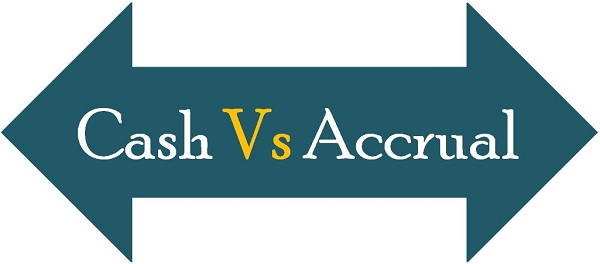 [Speaker Notes: https://www.youtube.com/watch?v=JopB9M_AUKI 
https://www.youtube.com/watch?v=M_S-ojGgklA]
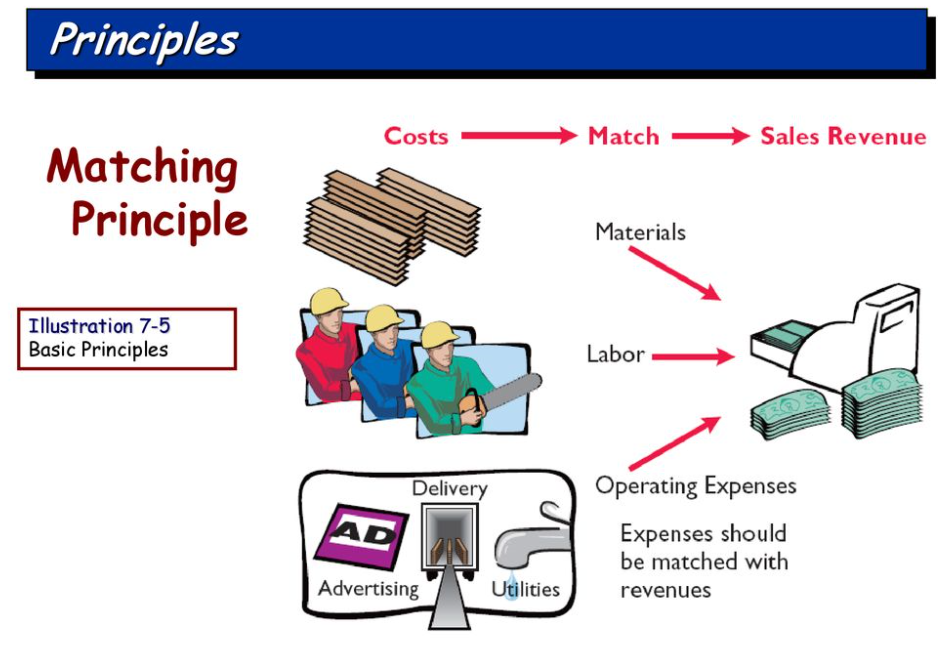 Direct verband tussen de kosten en de daarmee samenhangende kosten.

Zo ook verwerken op de winst-en-verliesrekening.
Accrual-accounting
De gevolgen van transacties (financiële feiten) worden verwerkt in het boekjaar waarin zij zich voordoen en niet wanneer de daarmee samenhangende uitgaven worden gedaan of de liquide middelen worden ontvangen.
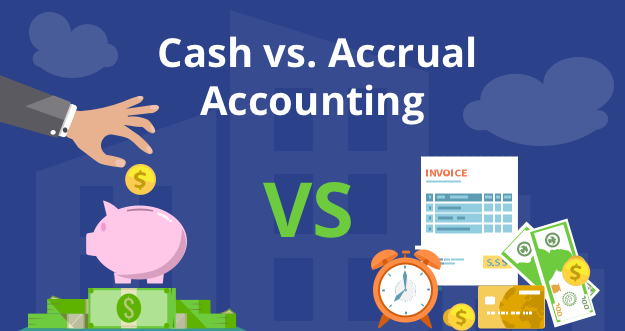 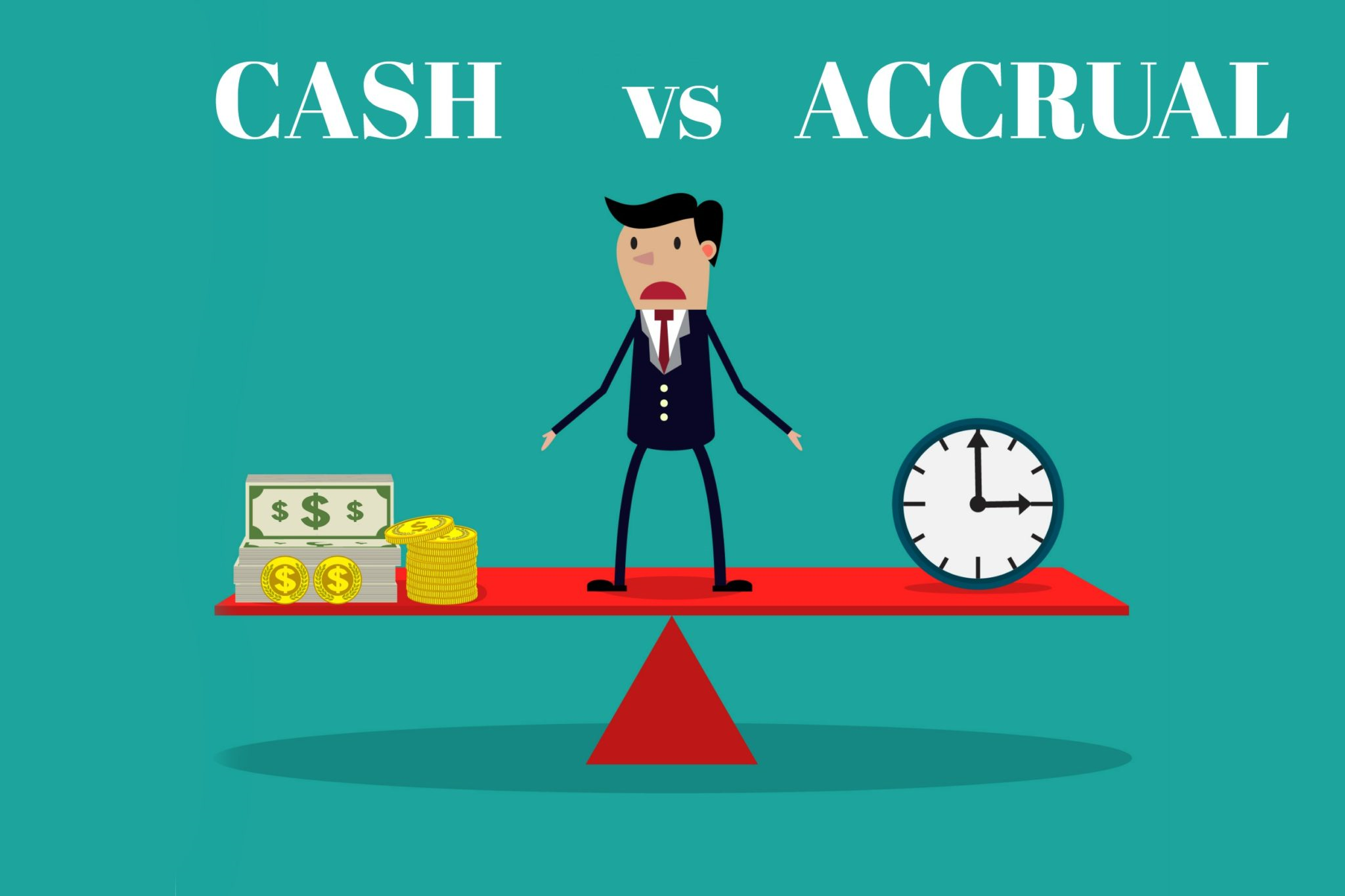 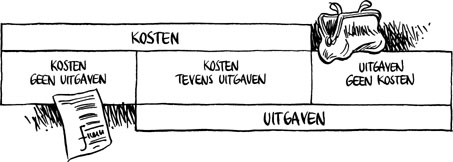 Aan het einde van deze les kun je: 
Onderscheid maken tussen kosten en uitgaven.
Kosten en uitgaven verwerken op de winst-en-verliesrekening en de balans.
[Speaker Notes: Schrijf op bord: (leg via deze powerpoint uit wat al deze begrippen betekenen.
Emissiekoers
Beurskoers
Nominale waarde
Creatie
Emissie
Maatschappelijk aandelenkapitaal
Geplaatst aandelen kapitaal
Aandelen in portefeuille]
Wat is het verschil tussen kosten en uitgaven?
Kosten
Alle op geld gewaardeerde offers die gebracht zijn bij de productie.  mutatie op de W&V-rekening

Uitgaven
Bedrag dat men uitgeeft.   mutatie op de balans
Wel kosten maar geen uitgaven:
Afschrijvingskosten
Wel uitgaven maar geen kosten:
Aanschaf van een machine met eigen geld
Aflossing van een geldlening
Stel: 
Huur ( € 2.400,--) wordt voor een heel jaar voorruit betaald.
Rente (€ 3.600,--) wordt jaarlijks achteraf betaald.
In het kader van de permanentie wordt er elke maand een balans en een W&V-rekening opgesteld.
Anticipatiepost: Bedrag word welliswaar achteraf betaald (Uitgaven) maar al eerder op de W&V rekening gezet. (kosten)
R
E
N
T
E
HU
U
R
Uitstelpost: Bedrag word wel vooraf betaald (uitgaven) maar pas later op de W&V rekening gezet. (kosten)
Accrual-accounting: 	1. Het gelijkmatig verdelen van de kosten en opbrengsten over de tijd. 						2. Verwerken van gevolgen van transacties in periode waarin ze zich 						     voordoen.
Stel: 
Huur ( € 2.400,--) wordt voor een heel jaar voorruit betaald.
Rente (€ 3.600,--) wordt jaarlijks achteraf betaald.
In het kader van de permanentie wordt er elke maand een balans en een W&V-rekening opgesteld.
R
E
N
T
E
Uitgave in december
HU
U
R
Uitgave in januari
Rente
Rente
Rente
Rente
Rente
Rente
Rente
Rente
Rente
Rente
Rente
Rente
Maandelijkse kosten (huur € 200 en rente € 300)
Permanentie: het voortdurend inzicht willen hebben in de financiële situatie.
Stel: 
Huur ( € 2.400,--) wordt voor een heel jaar voorruit betaald.
Rente (€ 3.600,--) wordt jaarlijks achteraf betaald.
In het kader van de permanentie wordt er elke maand een balans en een W&V-rekening opgesteld.
R
E
N
T
E
Uitgave in december
HU
U
R
Uitgave in januari
Hoe verwerken we dit op de balans en de W&V-rekening?
Rente
Rente
Rente
Rente
Rente
Rente
Rente
Rente
Rente
Rente
Rente
Rente
Maandelijkse kosten (huur € 200 en rente € 300)
Permanentie: het voortdurend inzicht willen hebben in de financiële situatie.
Balansmutatie (1 januari)
Bank (huur)                      -  € 2.400
Voorruitbetaalde huur      € 2.400
W&V-rekening (1 januari)
Huur: € 2.400 jaarlijks voorruit
Rente: € 3.600 jaarlijks achteraf
Balansmutatie (31 januari)
Eigen vermogen                    -  € 500
Voorruitbetaalde huur      - € 200
Nog te betalen rente               € 300
W&V-rekening (31 januari)
2.400 / 12 = 200
Huurkosten	      € 200
Rentekosten       € 300
3.600 / 12 = 300
Huur: € 2.400 jaarlijks voorruit
Rente: € 3.600 jaarlijks achteraf
Balansmutatie (februari)
Voorruitbetaalde huur      - € 200
Eigen vermogen                    -  € 500
Nog te betalen rente            + € 300
W&V-rekening (februari)
Huurkosten	      € 200
Rentekosten       € 300
Huur: € 2.400 jaarlijks voorruit
Rente: € 3.600 jaarlijks achteraf
Balansmutatie (december)
- €   200
Eigen vermogen                     - € 500
Nog te betalen rente
Voorruitbetaalde huur
Bank  (rente)
……………..
-€ 3.600
-  € 3.300
……………..
……………..
Nog te betalen: januari t/m november = 11 x € 300
W&V-rekening (december)
Huurkosten	       € 200
Rentekosten        € 300
Huur: € 2.400 jaarlijks voorruit
Rente: € 3.600 jaarlijks achteraf
OPBRENGSTEN EN ONTVANGSTENEen heel belangrijk onderscheid
Opbrengsten
Ontvangsten
Altijd exclusief btw
Altijd inclusief btw
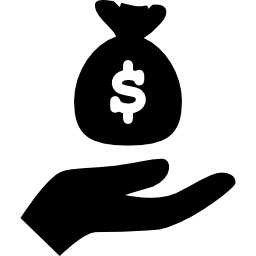 €
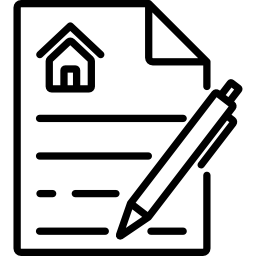 €
Op het moment dat je een verkoopcontract sluit, heb je omzet
Het tijdstip van ontvangst van het geld doet er niet toe (periodetoerekeningsstelsel)
Soms zijn er nog andere opbrengsten, bijvoorbeeld huur- of renteopbrengsten
Op het moment dat je daadwerkelijk geld ontvangt, is er sprake van een ontvangst (kasstelsel)
De btw die je ontvangt van de klanten, moet je vervolgens weer afdragen aan de belastingdienst
14
KOSTEN EN UITGAVEN
Opbrengsten en kosten (excl. btw)
Ontvangsten en uitgaven (incl. btw)
Toegerekend aan een periode
Geld is niet per se ontvangen of uitgegeven
Er wordt echt geld ontvangen of uitgegeven
Verandering van bank (of kas)
Contante verkopen
Omzet
–
Inkoopwaarde van de omzet
+
Ontvangsten van debiteuren
Brutowinst
Totale ontvangsten
–
Bedrijfskosten
Contante inkopen
Resultaat voor winstbelasting
Uitgaven aan crediteuren
–
Winstbelasting
–
Bedrijfsuitgaven
Resultaat na winstbelasting
Saldo (ontvangsten – uitgaven)
15
[Speaker Notes: Op bord:
November ingekocht  geen uitgave en geen kosten
December betaald  wel uitgave, geen kosten
Januari verkocht  wel opbrengst en wel kosten  (opbrengst en kosten houden we bij elkaar omdat ze met elkaar verband houden)
Februari ontvangen  geen opbrengst, wel ontvangst]
KOSTEN EN UITGAVENEen heel belangrijk onderscheid
Elke maand rente betalen
De rente vooruitbetalen
okt
okt
nov
nov
dec
dec
Uitgave= kosten =
€ 2.000
Uitgave € 6.000
Uitgave = kosten
=
 € 2.000
Uitgave = kosten
=
 € 2.000
Kosten € 2.000
Kosten € 2.000
Kosten € 2.000
Als rente maandelijks wordt betaald, zijn de uitgaven en kosten voor die maand precies gelijk
Als rente per kwartaal vooruit of achteraf wordt betaald, ontstaan er verschillen tussen maandelijkse uitgaven en kosten
Deze verschillen houd je op de balans bij onder de overlopende posten ‘vooruitbetaalde interest’ en ‘nog te betalen interest’
16
Vooruit ontvangen bedragen VOB
Vooruit betaalde bedragen VBB
Nog te ontvangen bedragen NTOB
Nog te betalen bedragen NTBB
Uitstelposten
Balans
Vooruit betaalde bedragen VBB
Vooruit ontvangen bedragen VOB
Anticipatieposten
Nog te ontvangen bedragen NTOB
Nog te betalen bedragen NTBB
1/6
Welke balansposten veranderen op de balans?
De huurkosten van het terrein over de maand september zijn € 6.000. De huur was in januari voor een heel jaar vooruit betaald.
Vooruit betaalde bedragen
- € 6.000
Eigen vermogen
- € 6.000
Huurkosten
€ 6.000
1/6
Welke balansposten veranderen op de balans?
De huurkosten van het terrein over de maand september zijn € 6.000.De huur was in januari voor een heel jaar vooruit betaald.
Vooruit betaalde bedragen
- € 6.000
Eigen vermogen
- € 6.000
Huurkosten
€ 6.000
2/6
Welke balansposten veranderen op de balans?
In september hebben 120 klanten stallingskosten vooruit betaald. Stallingskosten bedragen € 250 euro per jaar.
Bank
€ 30.000
Vooruit ontvangen bedragen
€ 30.000
120 x 250
2/6
Welke balansposten veranderen op de balans?
In september hebben 120 klanten stallingskosten voor een heel jaar vooruit betaald. Stallingskosten bedragen € 250 euro per jaar.
Bank
€ 30.000
Vooruit ontvangen bedragen
€ 30.000
3/6
Welke balansposten veranderen op de balans?
Op 30-9 zijn de opbrengsten met betrekking tot de opstal van caravans nog niet geboekt. Er zijn in totaal 360 caravans in september gestald.
€   7.500
Eigen vermogen
Vooruit ontvangen bedragen
- €   7.500
Opbrengst  stalling
€ 7.500
360 x 250 / 12
3/6
Welke balansposten veranderen op de balans?
Op 30-9 zijn de opbrengsten met betrekking tot de opstal van caravans nog niet geboekt. Er zijn in totaal 360 caravans in september gestald.
€  7.500
Eigen vermogen
Vooruit ontvangen bedragen
- € 7.500
Opbrengst  stalling
€ 7.500
360 x 250 / 12
4/6
Welke balansposten veranderen op de balans?
De rente opbrengst van de 5% Lening u/g over de maand september is nog niet geboekt.
36.000 x 0,05 / 2
Eigen vermogen
€      150
Nog te ontvangen bedragen
€      150
Rente opbrengst
€      150
36.000 x 0,05 / 12
4/6
Welke balansposten veranderen op de balans?
De rente opbrengst van de 5% Lening u/g over de maand september is nog niet geboekt.
36.000 x 0,05 / 2
Eigen vermogen
€      150
Nog te ontvangen bedragen
€      150
Rente opbrengst
€      150
36.000 x 0,05 / 12
5/6
Welke balansposten veranderen op de balans?
De halfjaarlijkse rente op de 5% geldlening u/g is op 28-9 ontvangen.
36.000 x 0,05 / 2
ING-groep
€      900
Nog te ontvangen bedragen
-  €      900
5/6
Welke balansposten veranderen op de balans?
De halfjaarlijkse rente op de 5% geldlening u/g is op 28-9 ontvangen.
36.000 x 0,05 / 2
ING-groep
€      900
Nog te ontvangen bedragen
-  €      900
6/6
Welke balansposten veranderen op de balans?
De rentekosten op de 6% hypothecaire lening moet nog in de boekhouding worden verwerkt. Rente wordt in december betaald.
Eigen vermogen
-  €   1.200
Nog te betalen bedragen
€    1.200
Rente kosten
€    1.200
240.000 x 0,06 / 12
6/6
Welke balansposten veranderen op de balans?
De rentekosten op de 6% hypothecaire lening moet nog in de boekhouding worden verwerkt.
Eigen vermogen
-  €   1.200
Nog te betalen bedragen
€    1.200
Rente kosten
€    1.200
240.000 x 0,06 / 12